pt,pz,p分辨
如果不考虑重建，理论上总动量p分辨应大于pt,pz方向分辨
实际情况下，三者之间关系和横动量大小有关
重建过程中，Δpz和Δpt存在关联性（ Δpz =|pt_kal|-|ptTruth|）

样本：单径迹muon- 
Fixpt ：50MeV，75MeV，100MeV，200MeV。。1GeV ，
重建环境和算法：boss702p02 PatTsf
分析脚本：MdcValidAlg
50MeV
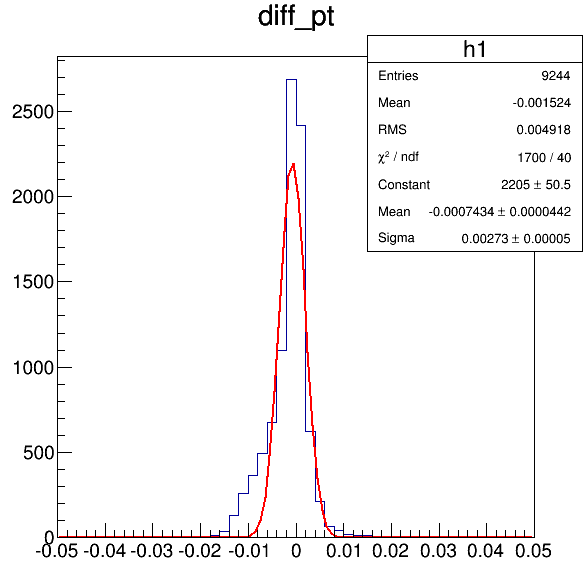 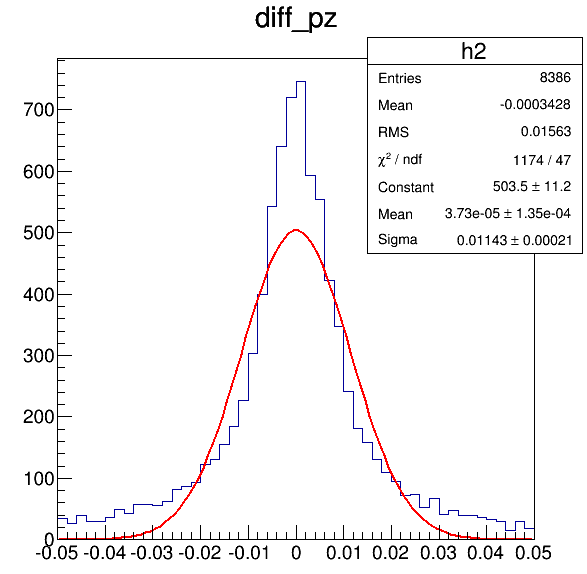 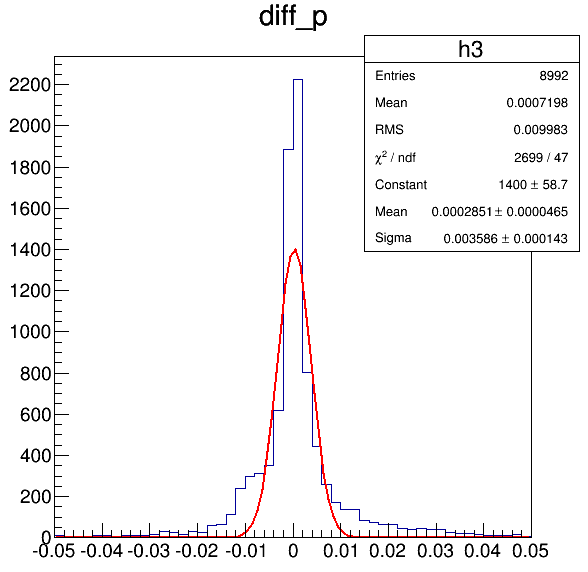 75MeV
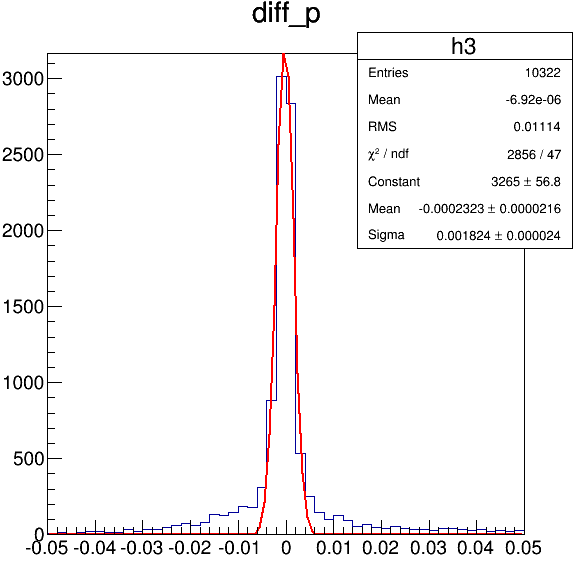 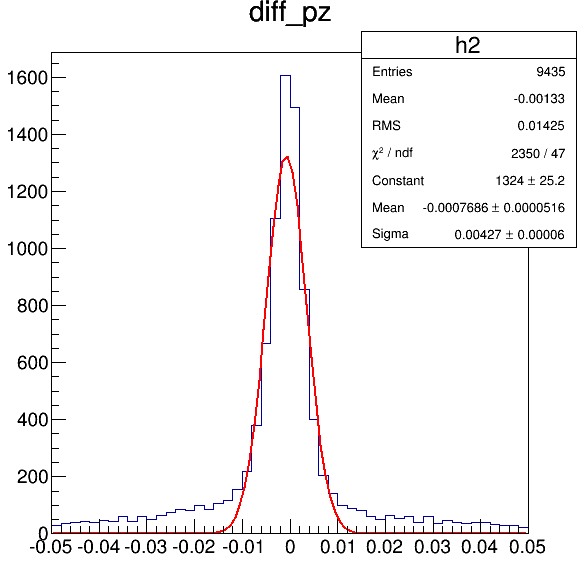 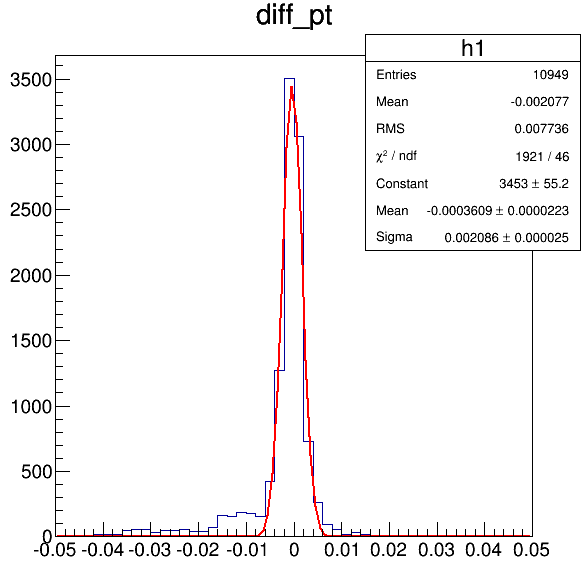 100	MeV
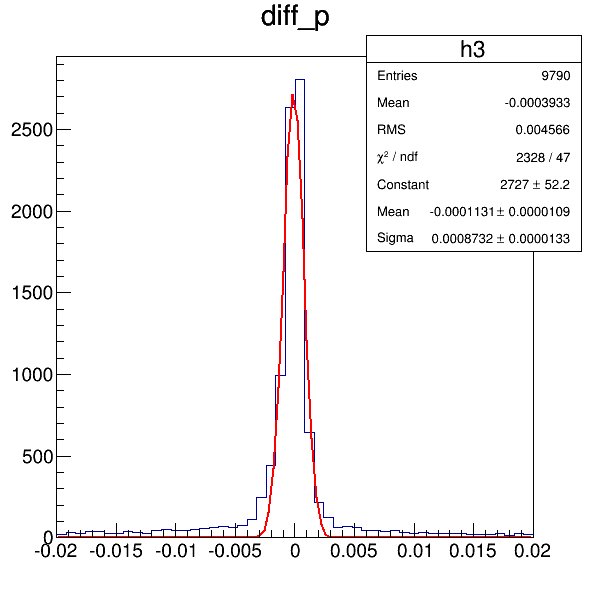 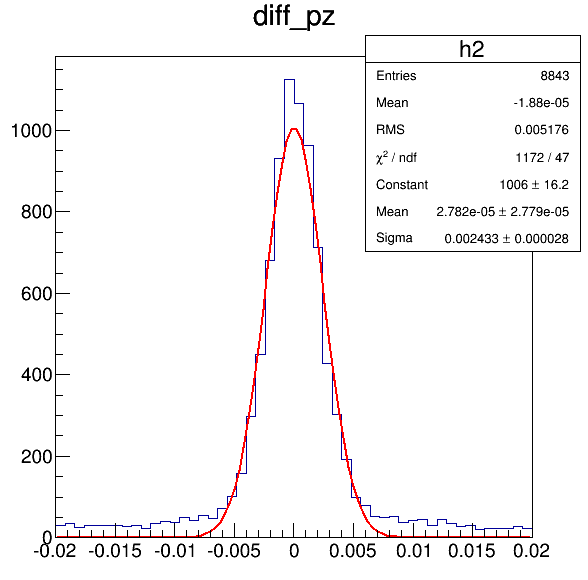 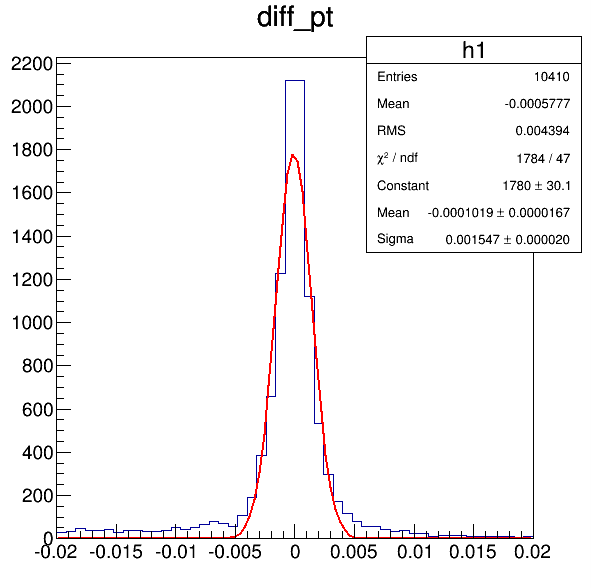 200MeV
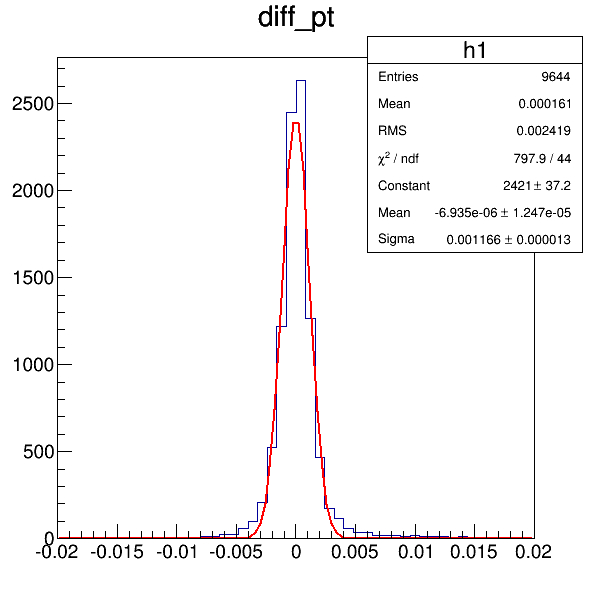 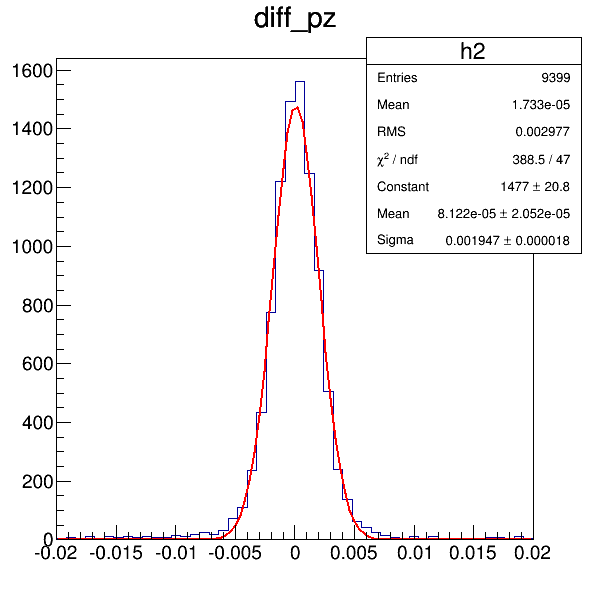 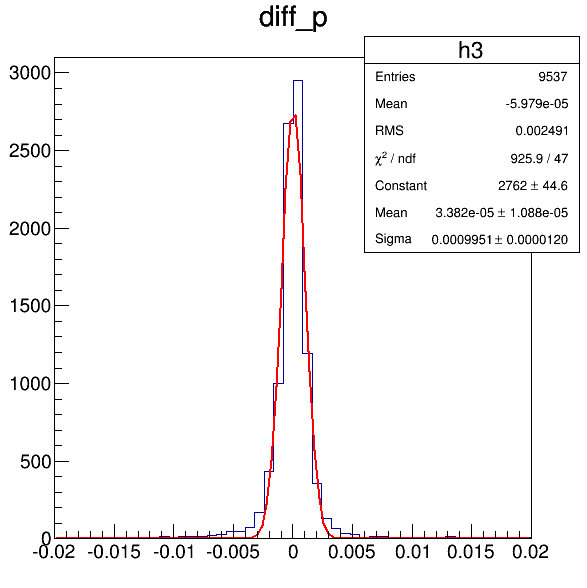 300MeV
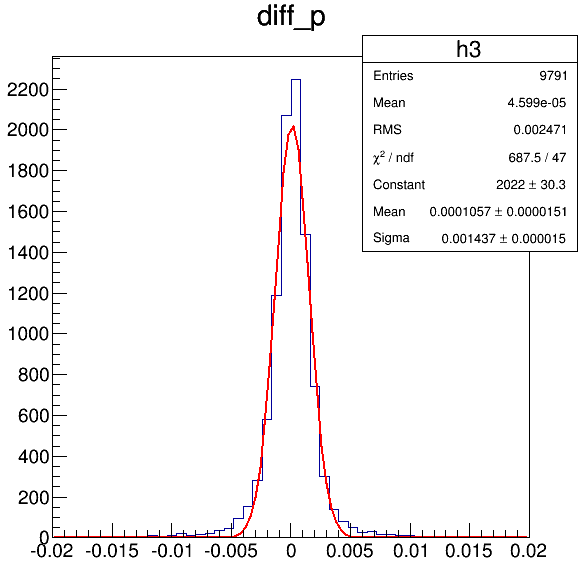 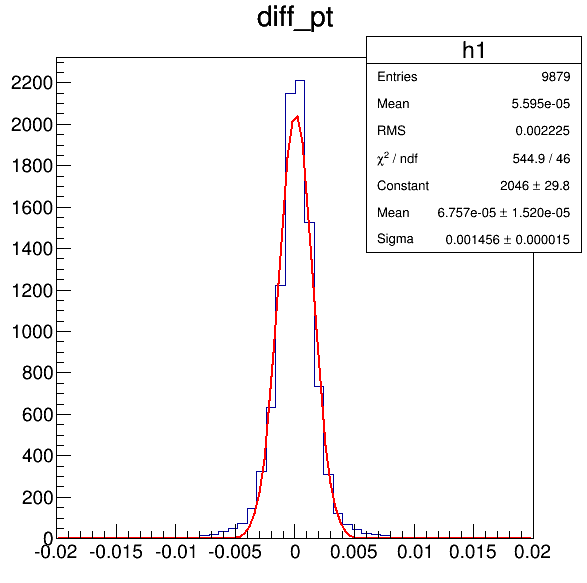 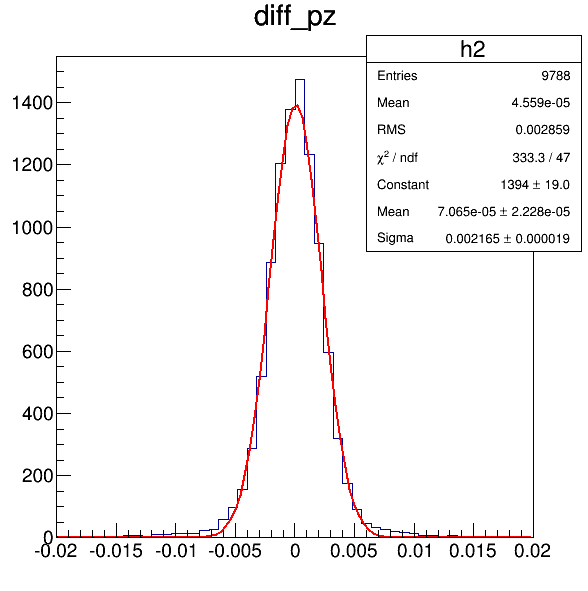 400MeV
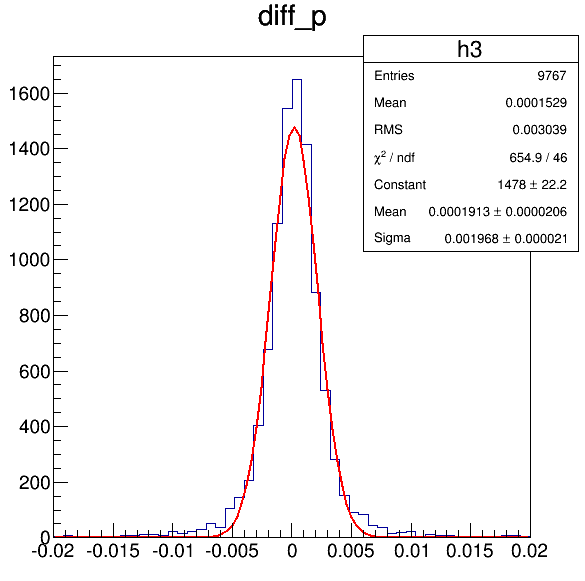 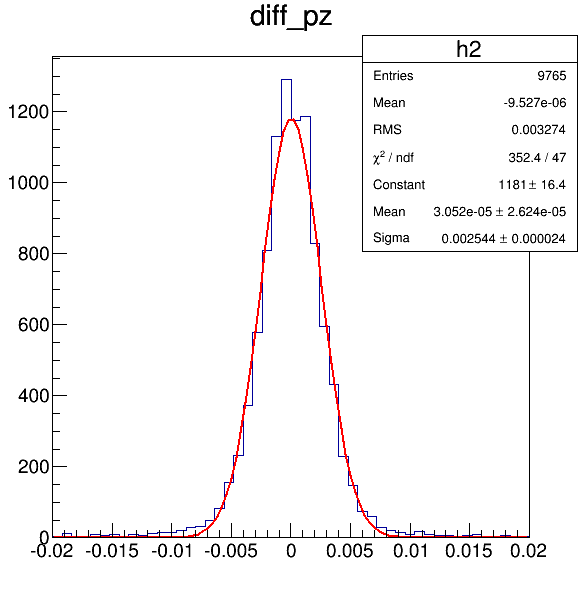 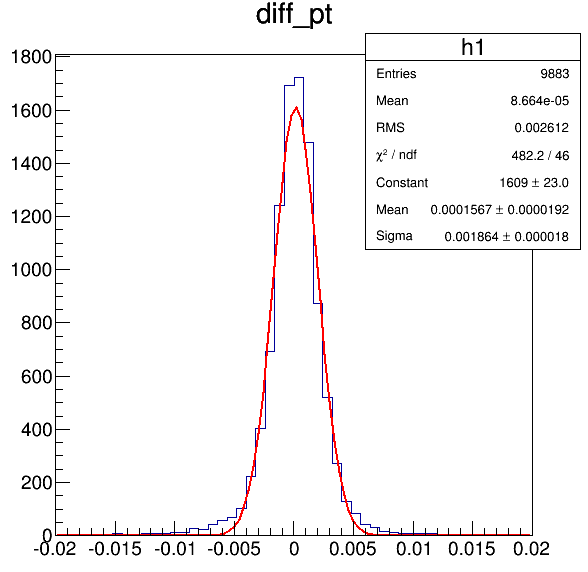 500MeV
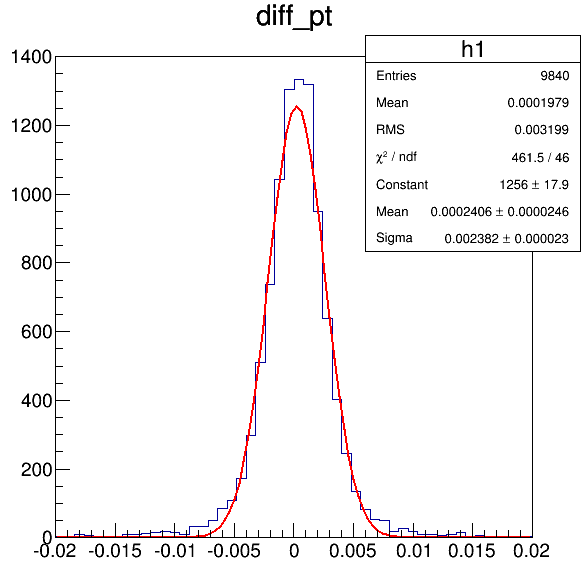 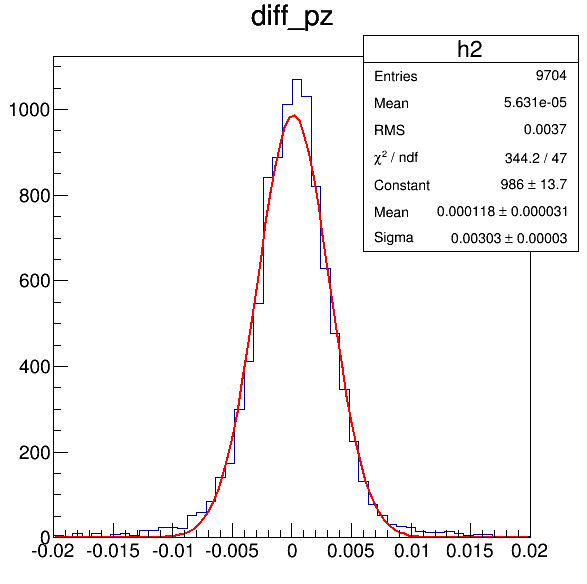 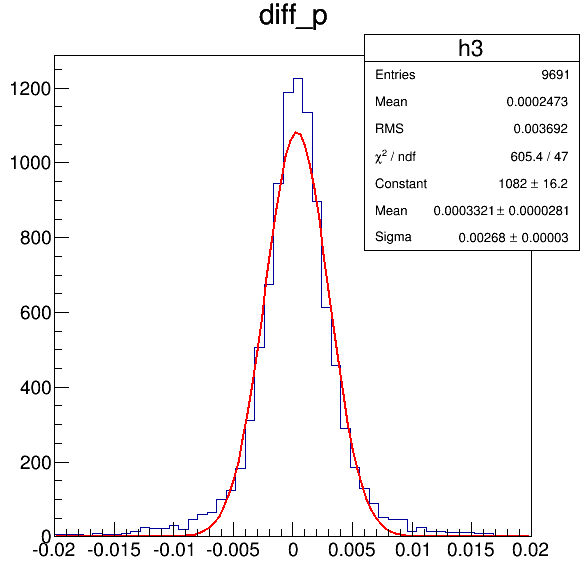 600MeV
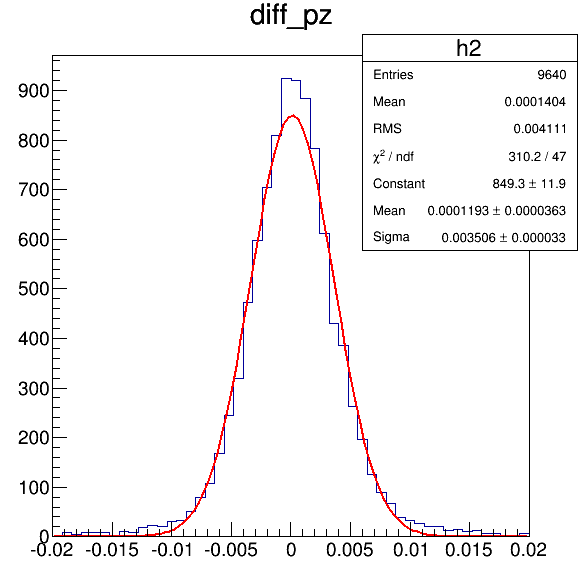 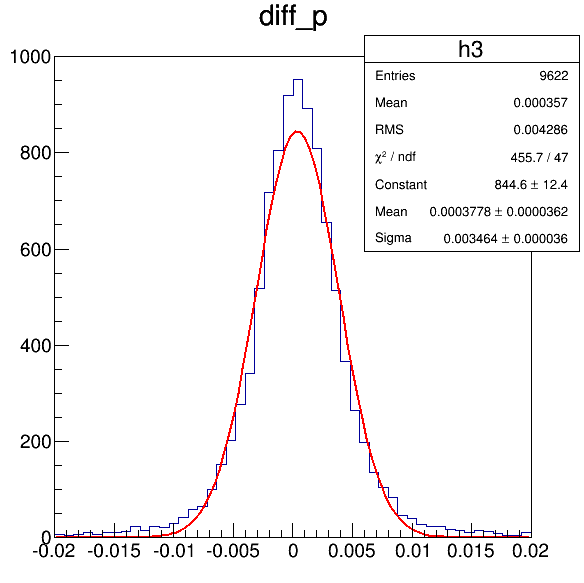 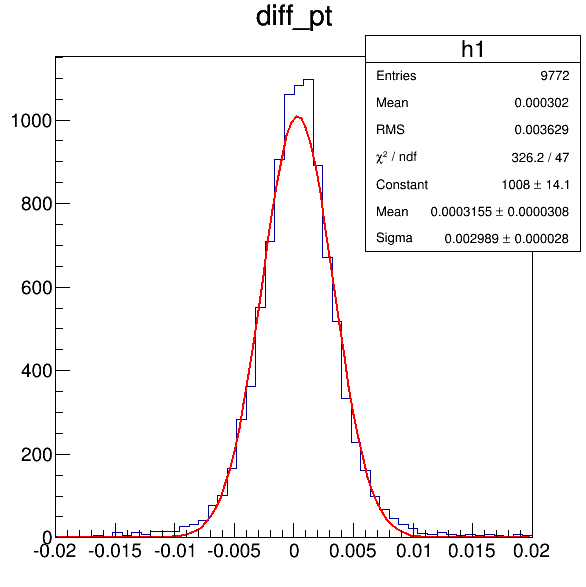 700MeV
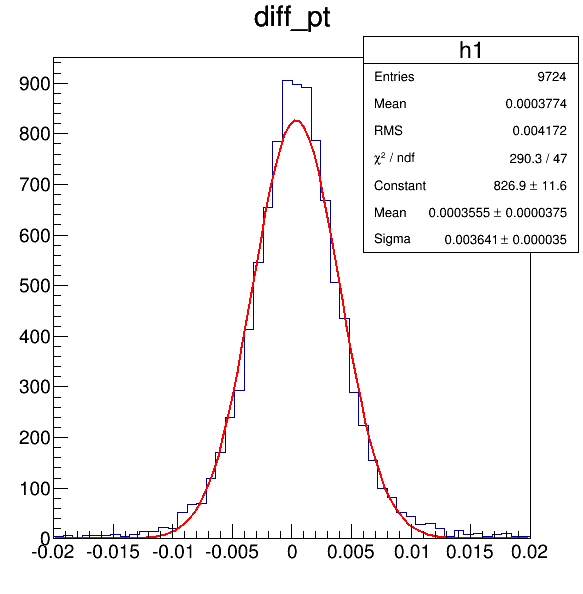 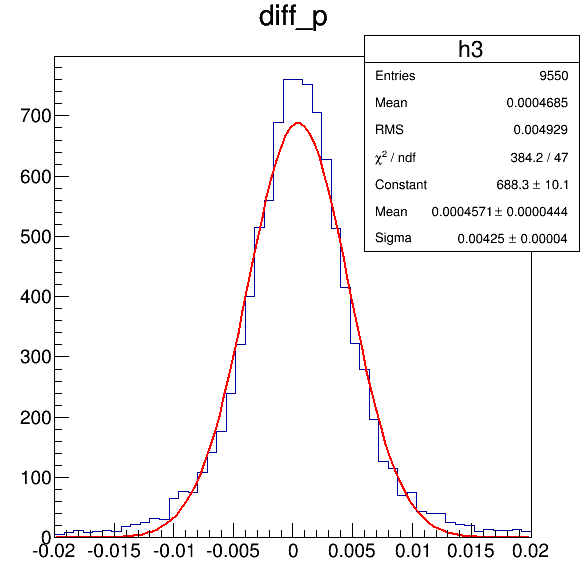 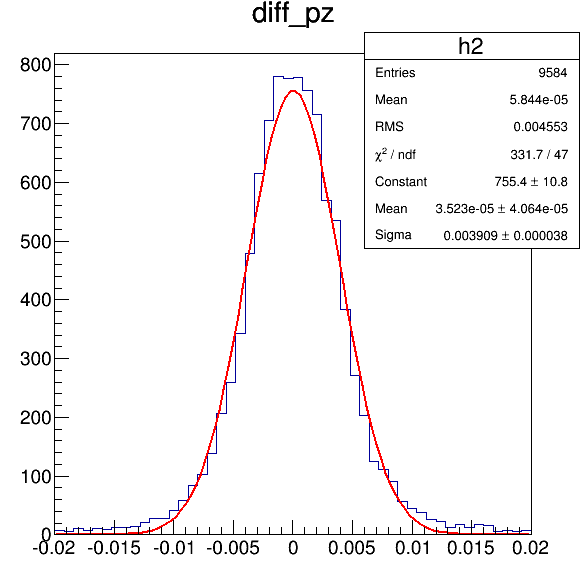 800MeV
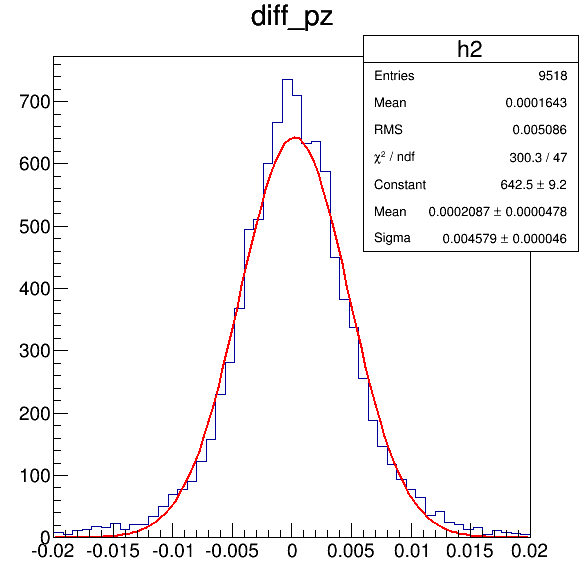 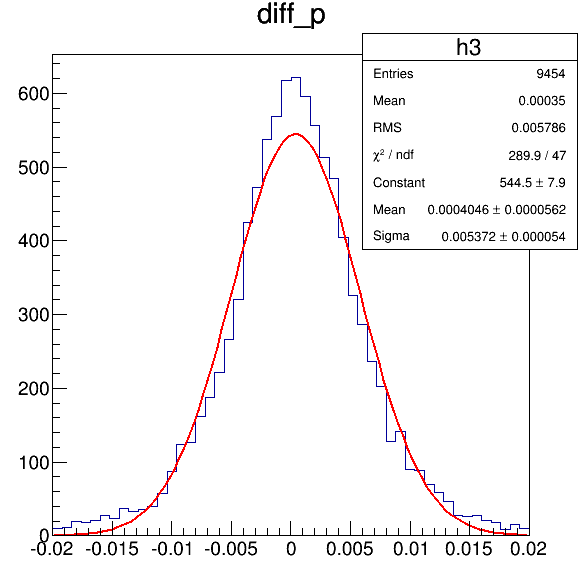 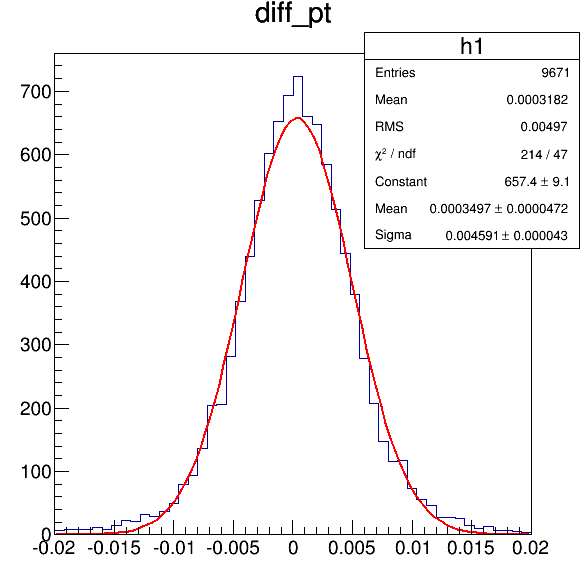 900MeV
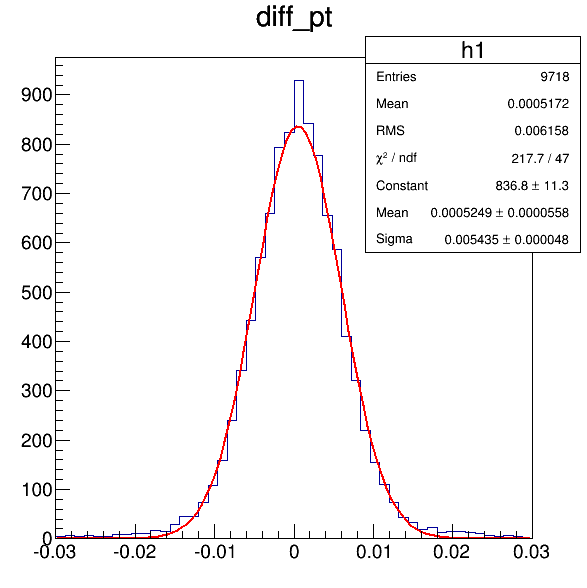 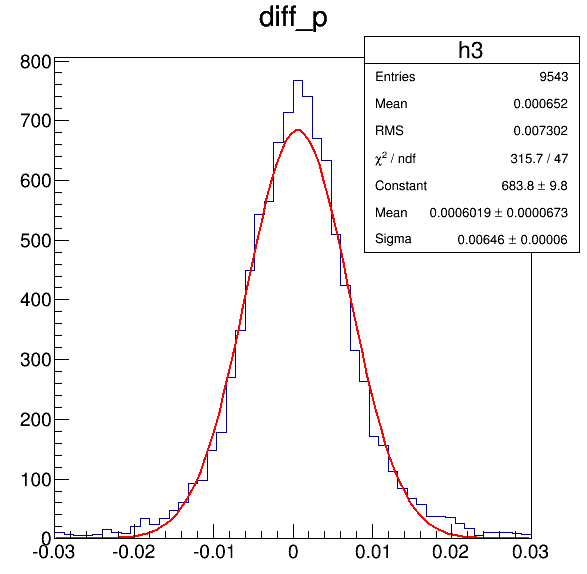 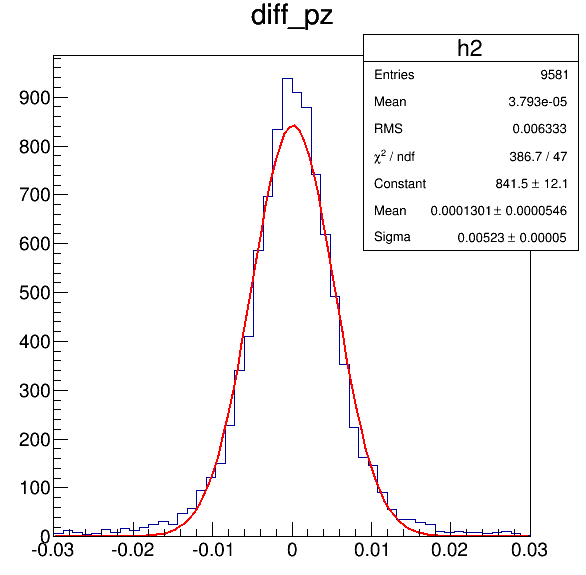 1GeV
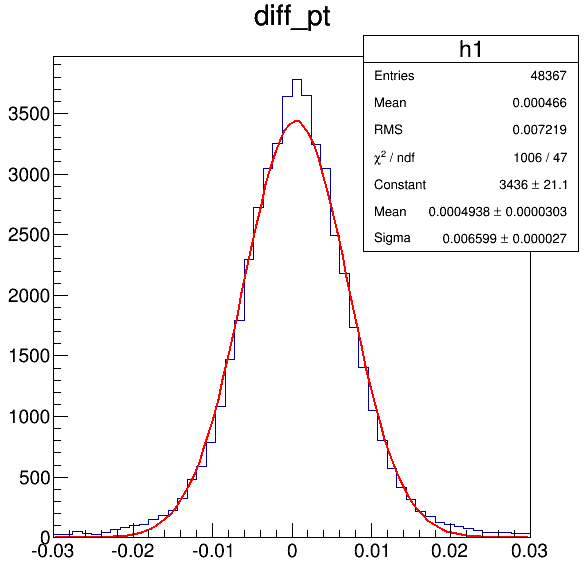 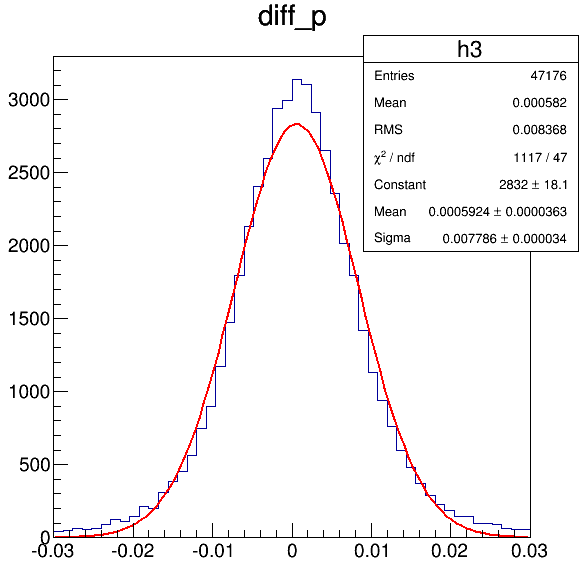 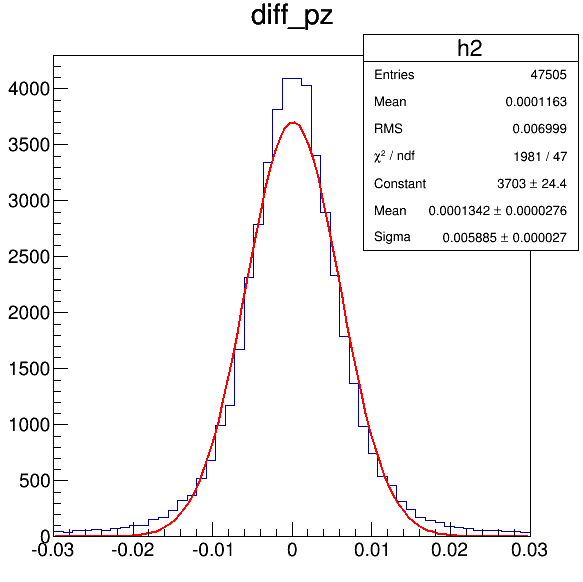 分辨随横动量变化
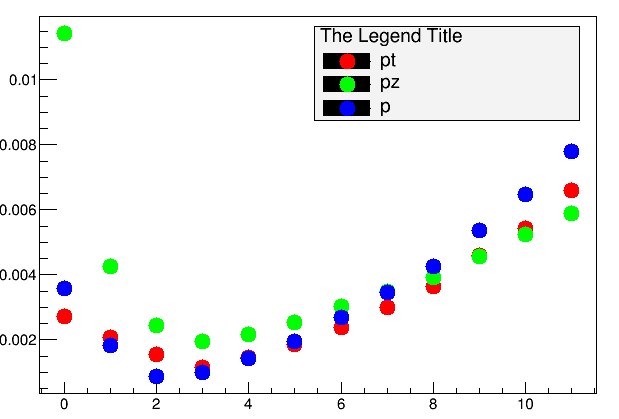 50
75
100
200
300
500
900
400
800
600
700
1G
pt.pz关联
Δpt =|pt_kal|-|ptTruth|
Δpz =|pz_kal|-|pzTruth|
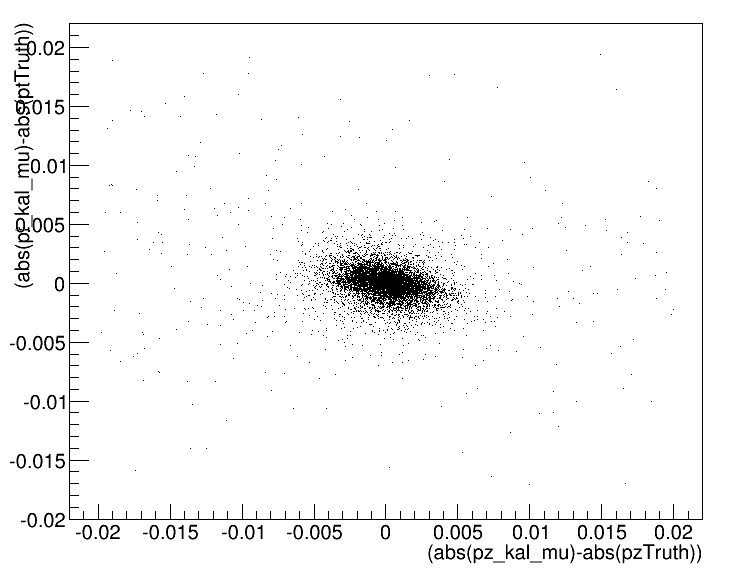 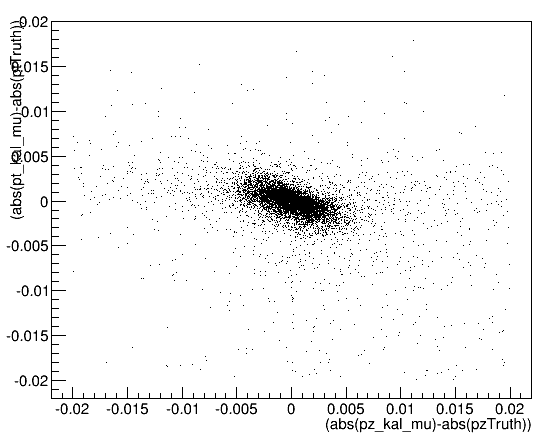 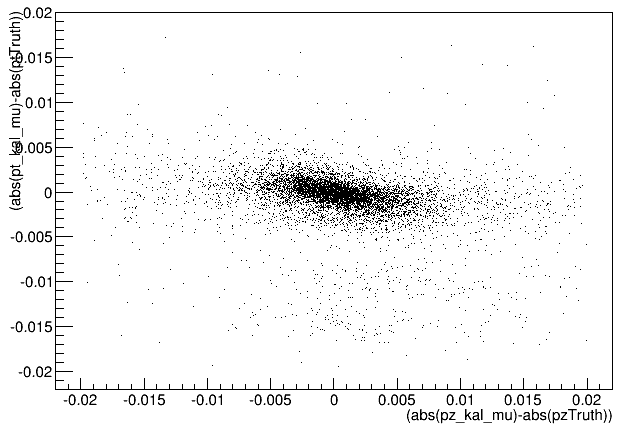 75MeV
100MeV
200MeV
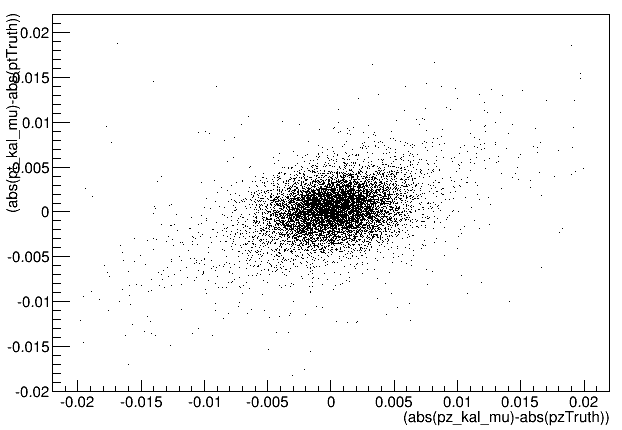 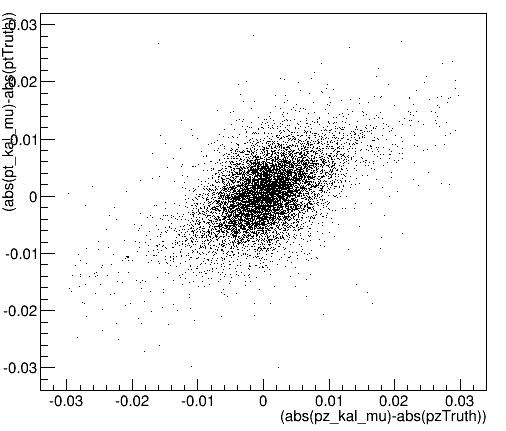 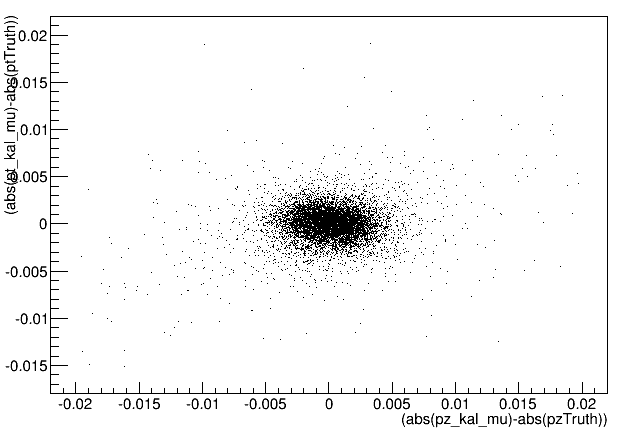 300MeV
500MeV
900MeV
Only mdc
50MeV
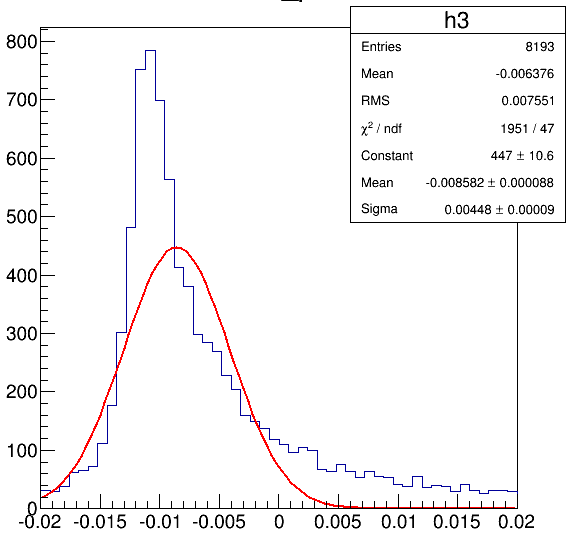 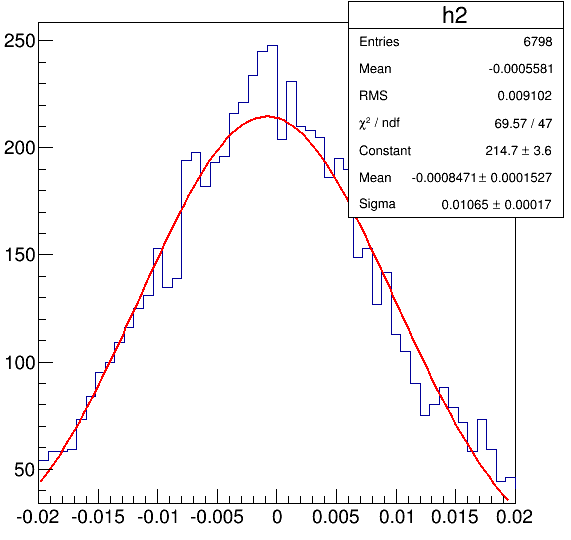 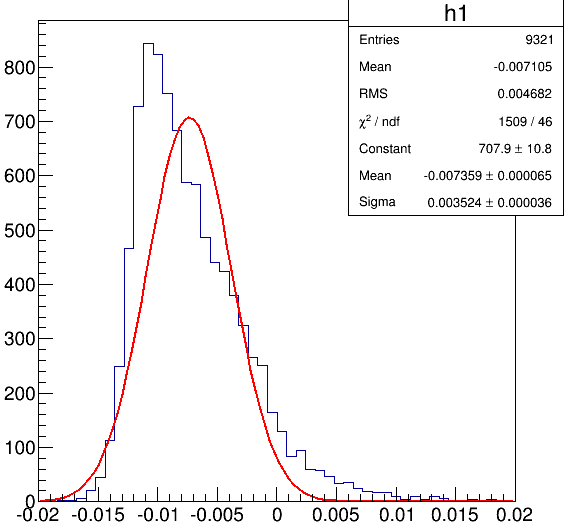 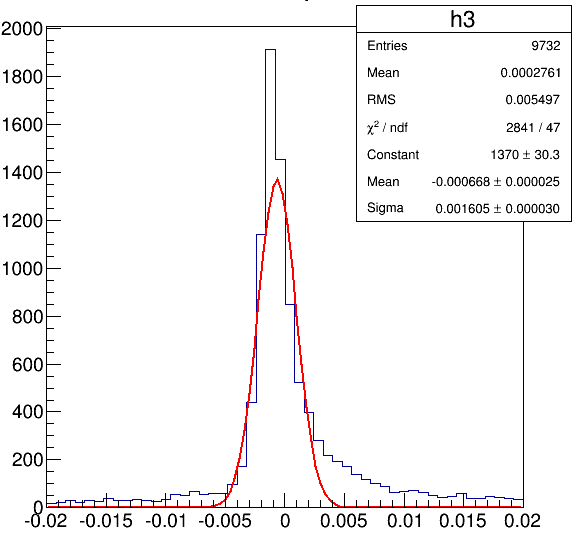 100MeV
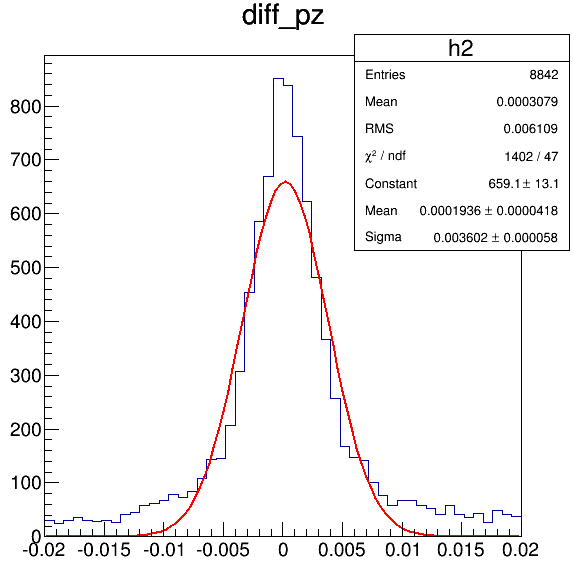 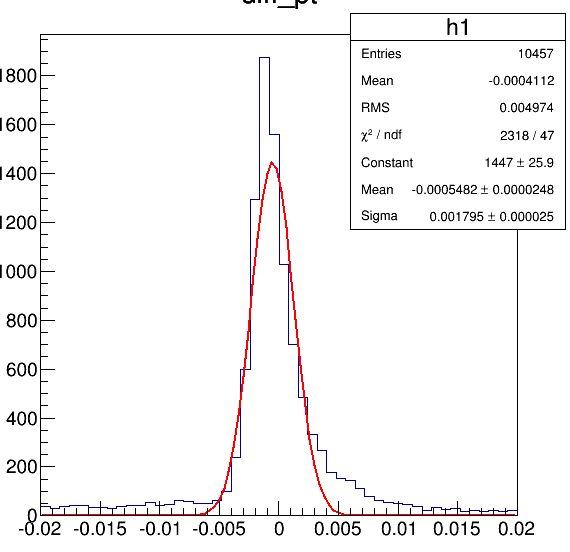 pt.pz关联 MDC
100MeV
900MeV
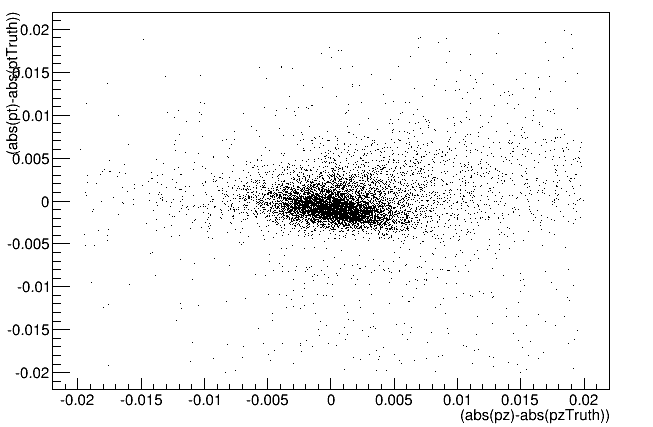 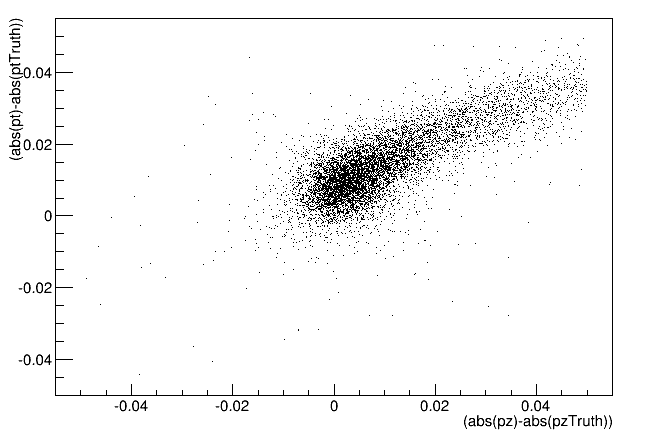